City of Phoenix Electric Vehicle Ad Hoc Committee
Public, Workplace, and Home Charging Infrastructure Subcommittee Meeting
February 18, 2022
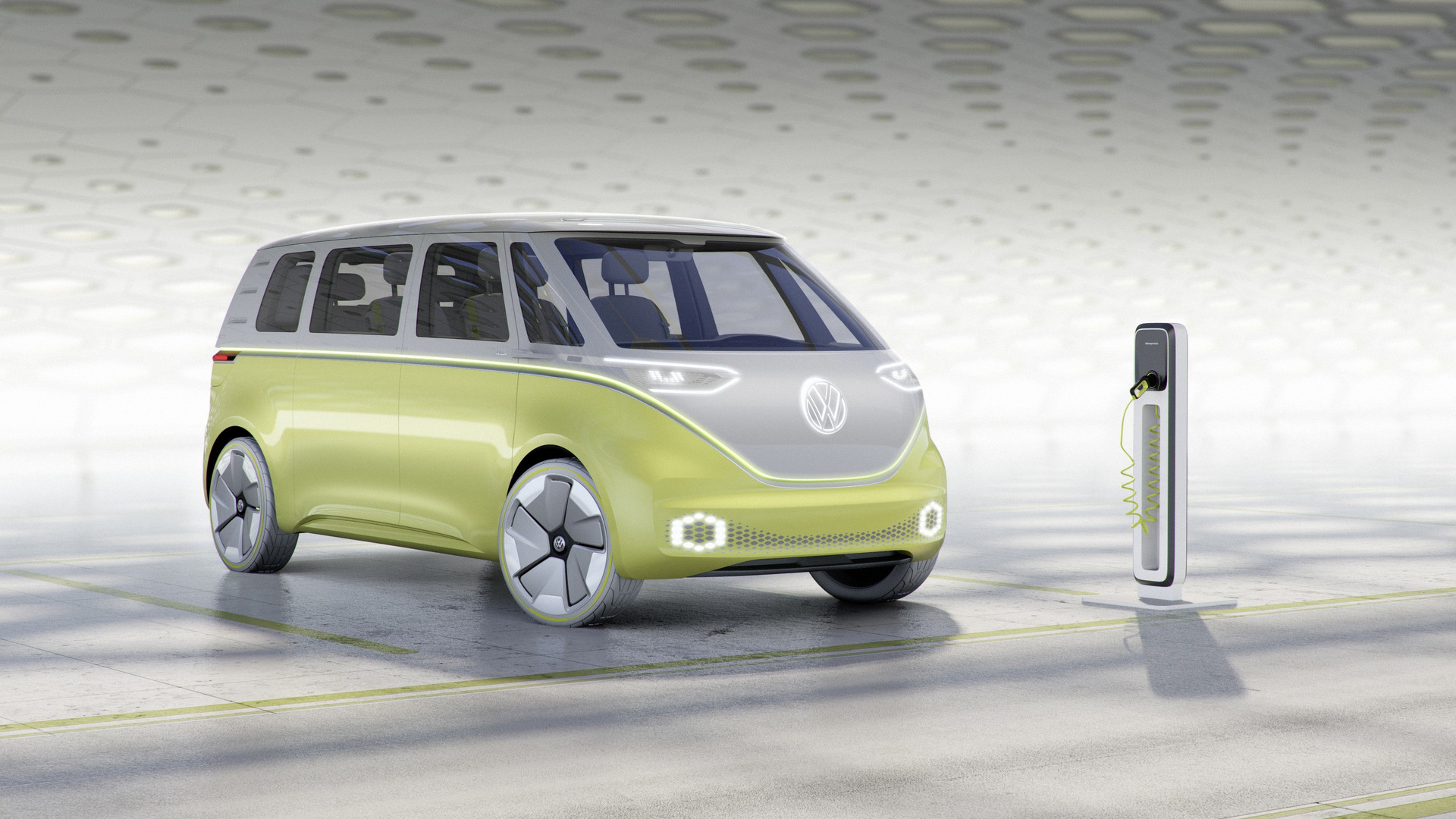 In 2023, VW ID. Buzz debuts in the US and will come in passenger, cargo and California camper versions.
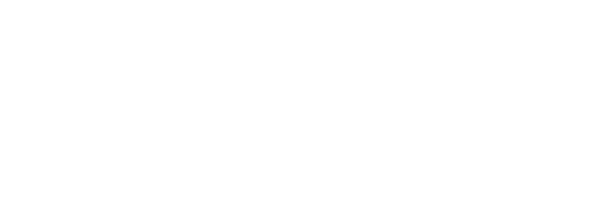 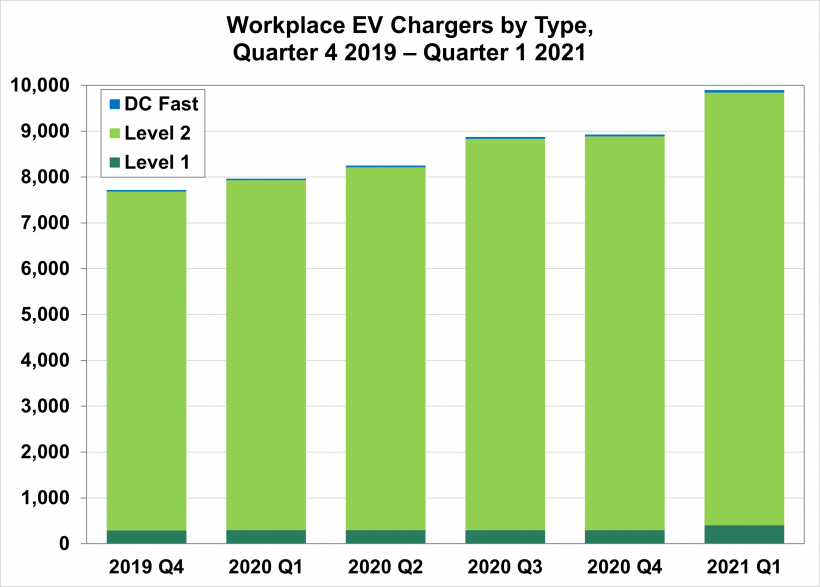 Increase in Workplace Charger Installations
NREL and DOE reports that between 4Q 2019 and 1Q 2021, 9,894 workplace chargers were installed in the US
End of March 2021 
95% L2
4% L1
<1% DCFC
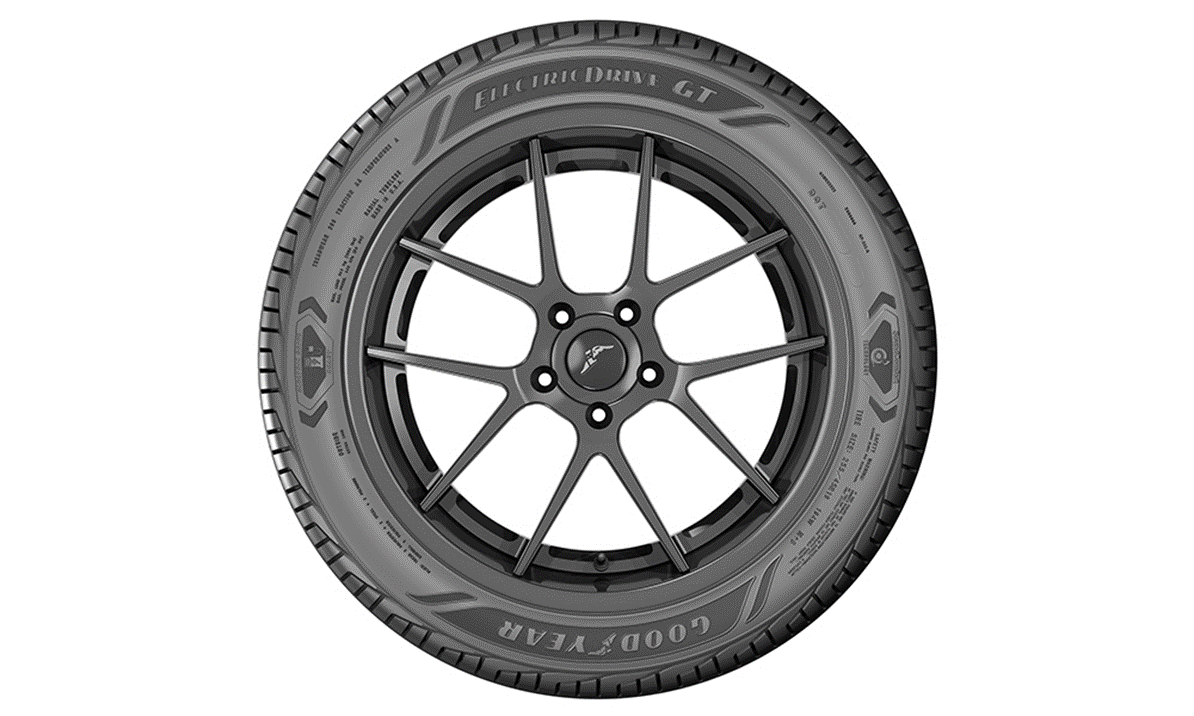 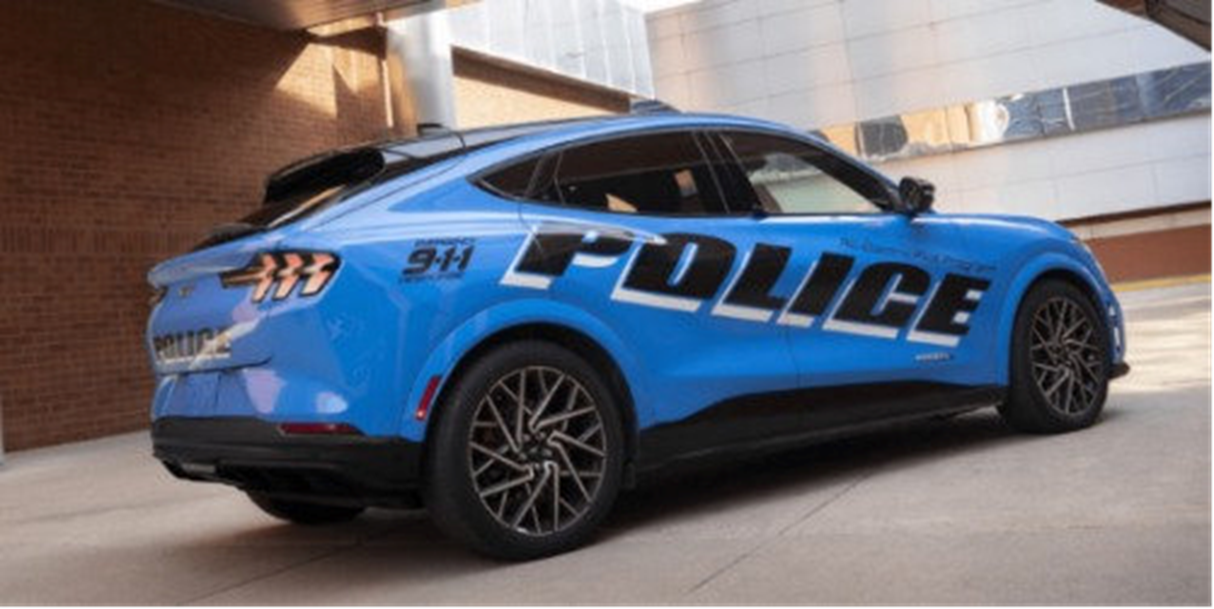 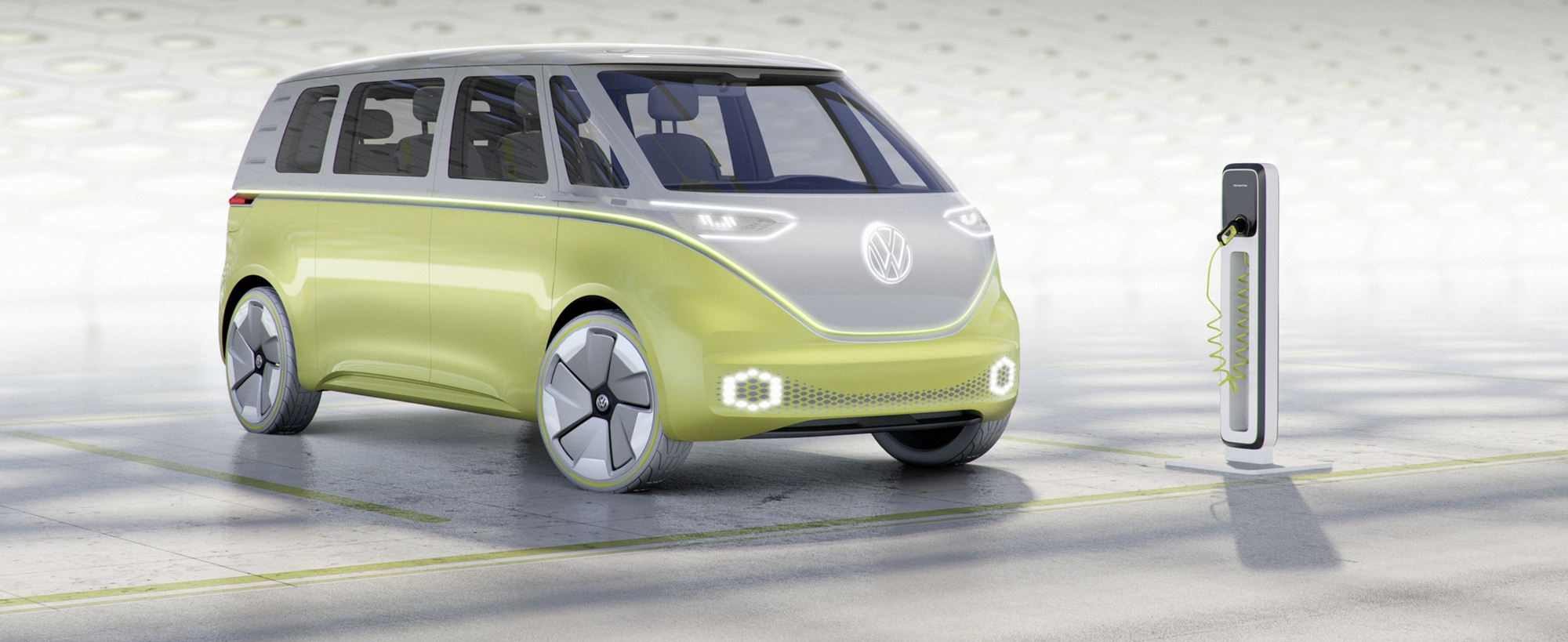 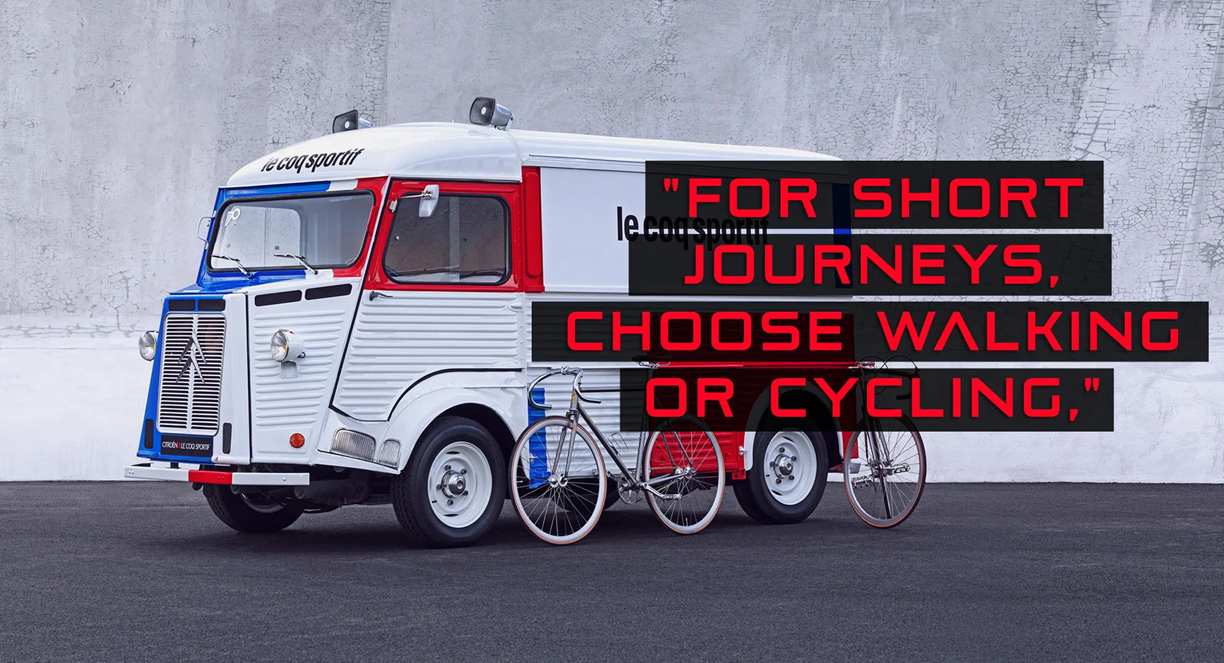 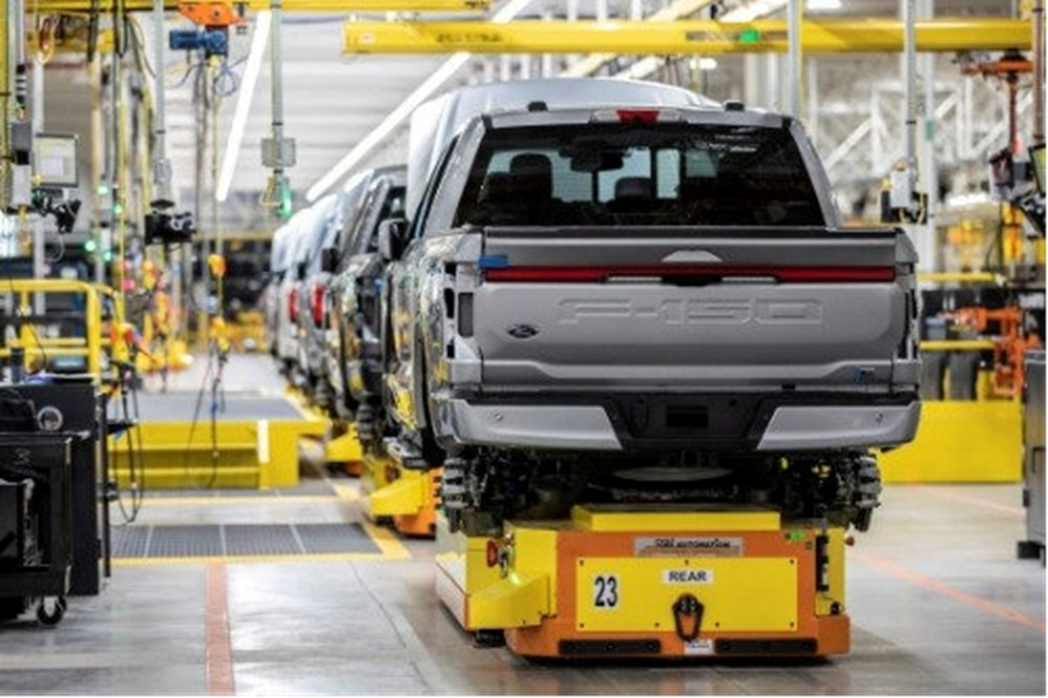 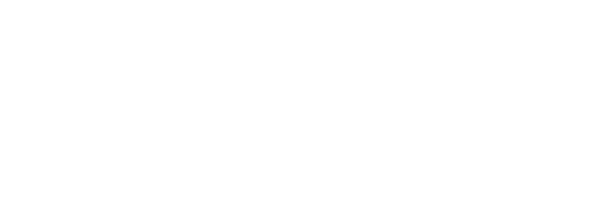 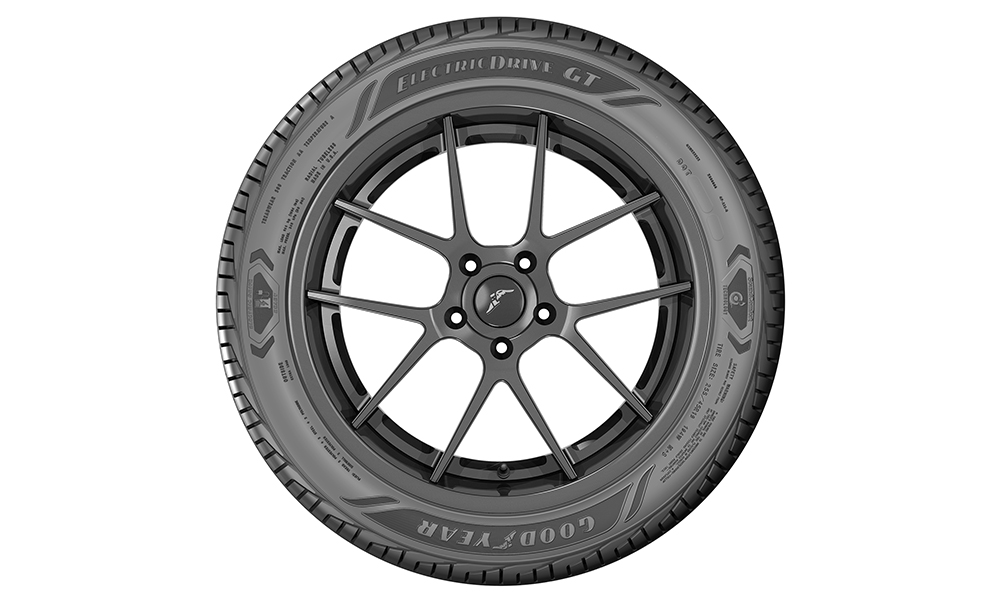 Goodyear Develops New EV Tire
ElectricDrive GT is an ultra-high performance, all season tire
Acts as a built-in sound barrier that helps reduce road noise
Initial release is one size which fits most popular EV high-performance models
Plans to extend the ElectricDrive product portfolio in 2022
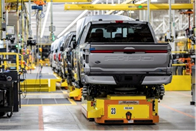 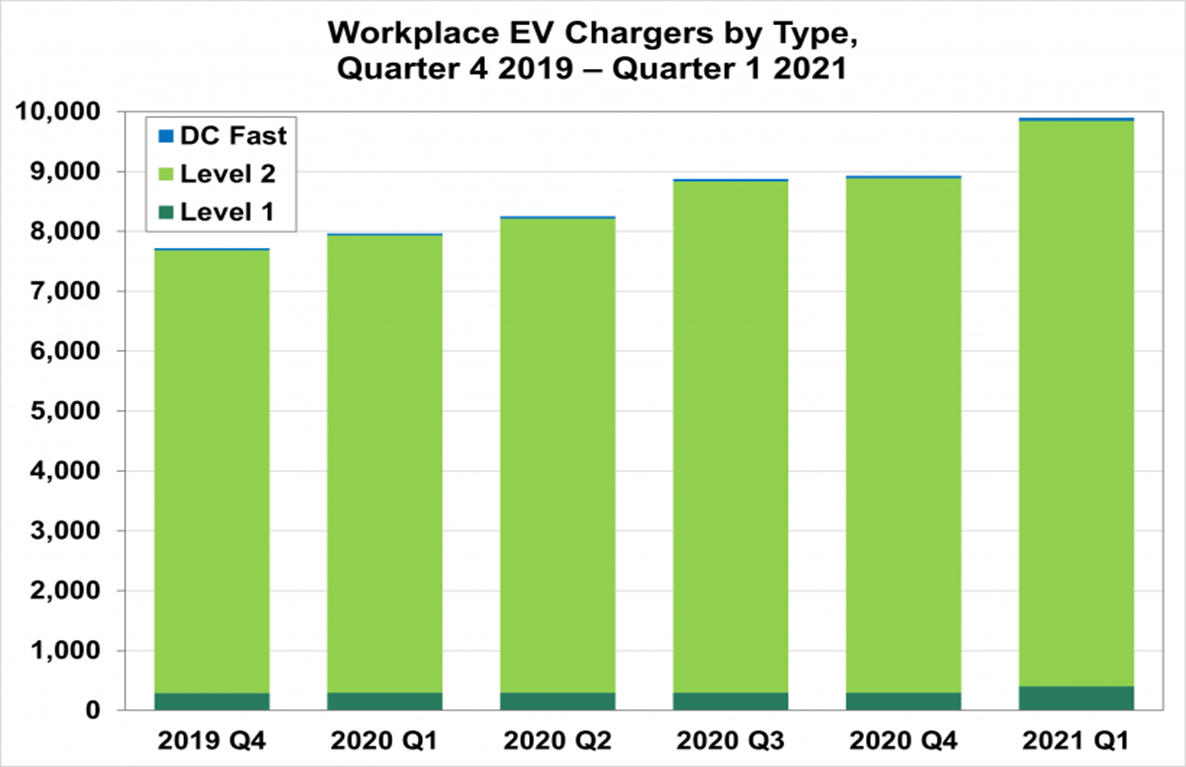 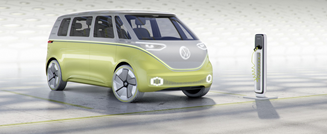 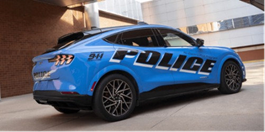 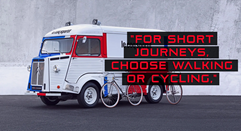 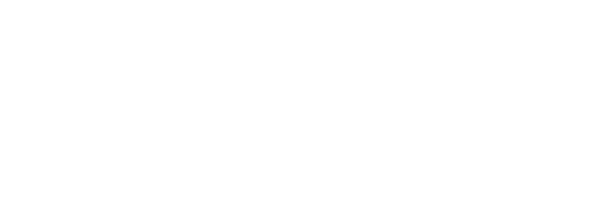 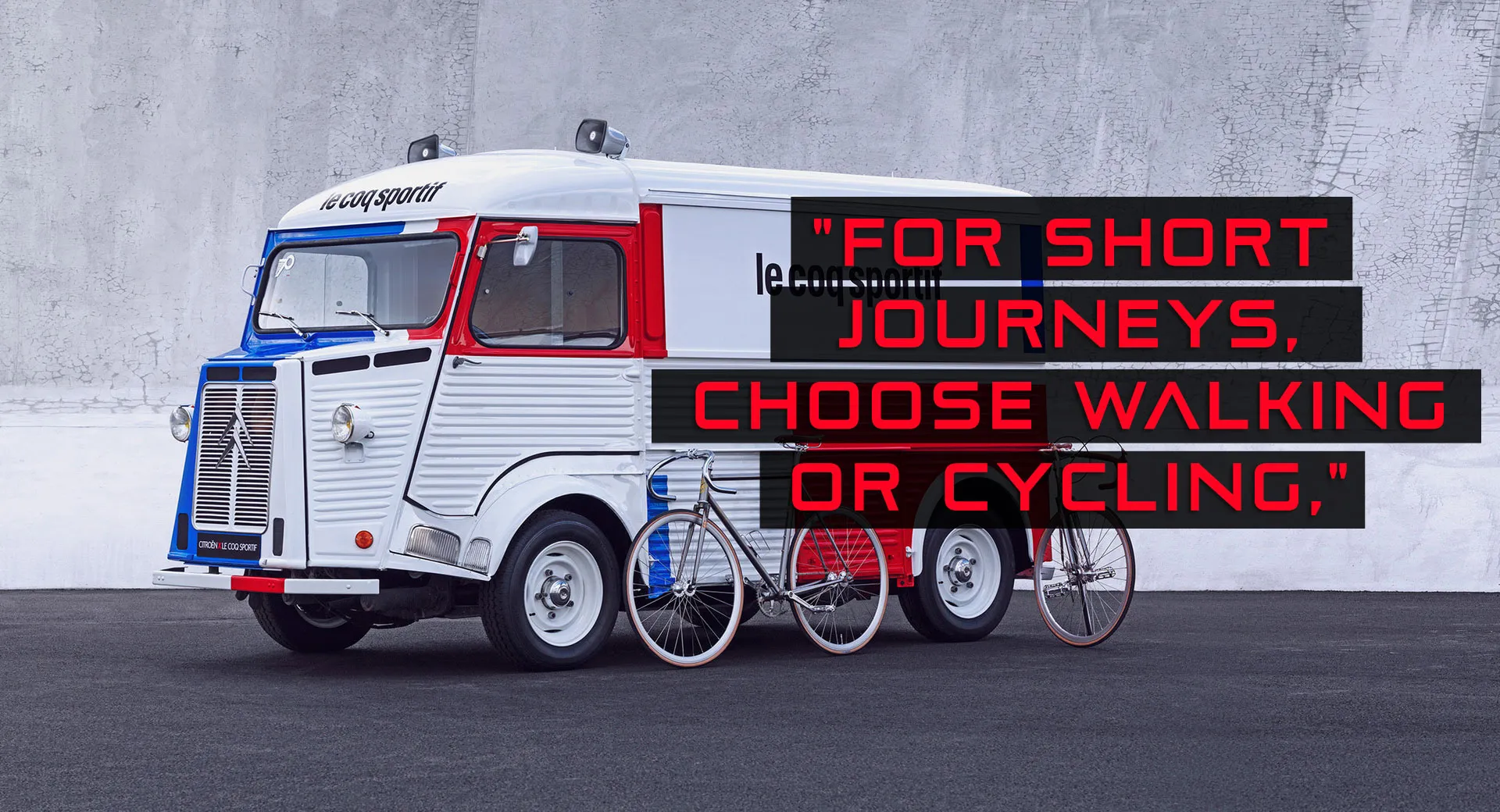 French Car Ads Legislation
Starting in March 2022, auto ads on the radio, tv, and before movies, in print, and elsewhere have to feature a message to consider cycling, carpooling, walking, or taking transit.
Feature hashtag “moving without polluting”
Penalties up to $56,622 for those who fail to post these messages
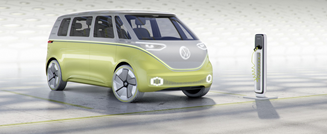 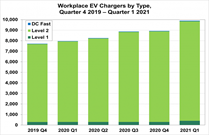 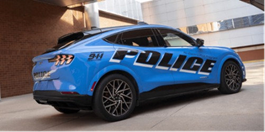 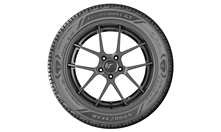 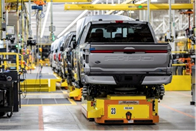 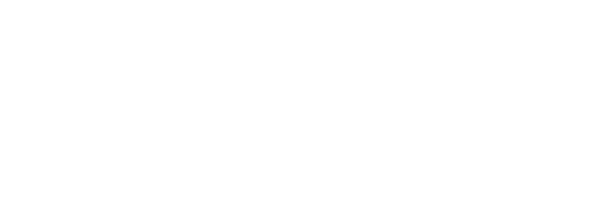 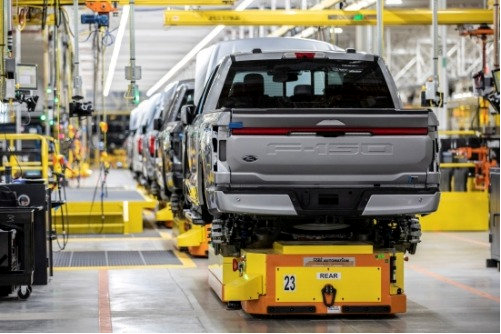 Ford Increases F-150 Lightening Production
Doubles production capacity to 150,000 vehicles a year by mid-2023 after receiving nearly 200,000 reservations.
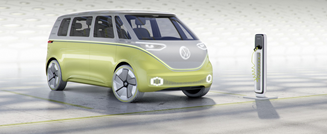 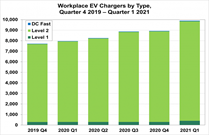 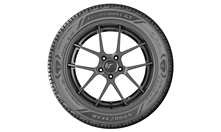 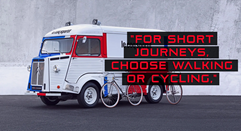 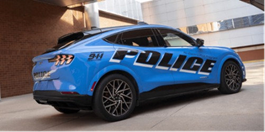 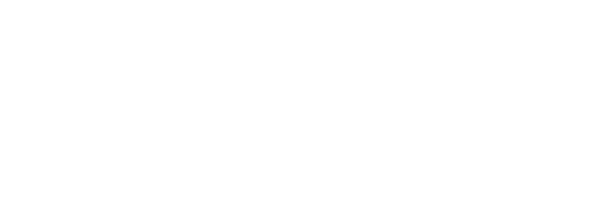 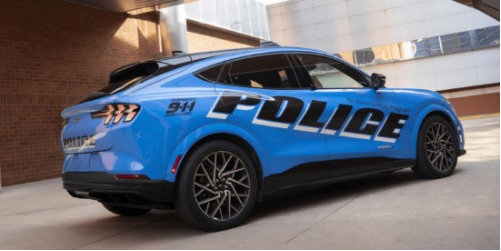 NYC Invests in EVs
$420M to transition muni fleet to all electric by 2035
184 Ford Mustang Mach-Es for use in multiple city depts.
250 Tesla Model 3s
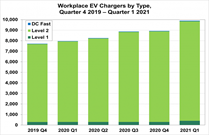 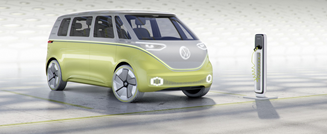 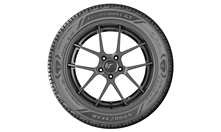 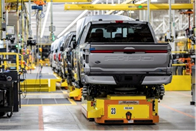 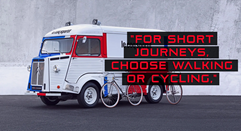 Phoenix EV Ad Hoc Public, Workplace and Home Charging
Melissa Martinez & Christine Fini | February 18, 2022
Distribution Planning: Electric Vehicles
SRP 2035 Goal:
Support Enablement of 500k EVs
Manage 90% of EV Charging Load
2/17/2022
8
©Salt River Project, 2022. All rights reserved. FOR INTERNAL USE ONLY. DO NOT DISTRIBUTE.
Distribution Planning: Electric Vehicles
Developed model for identifying preferred sites for public DC Fast Charging in service territory
Projecting residential customer EV adoption by feeder and customer segment over time
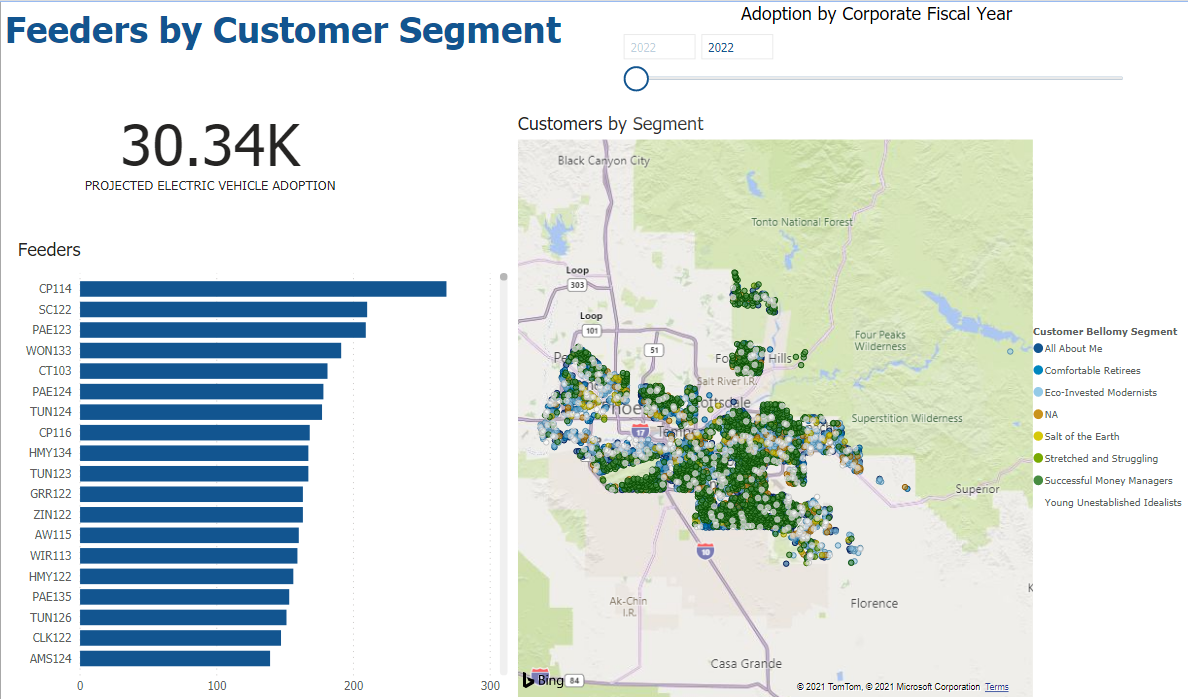 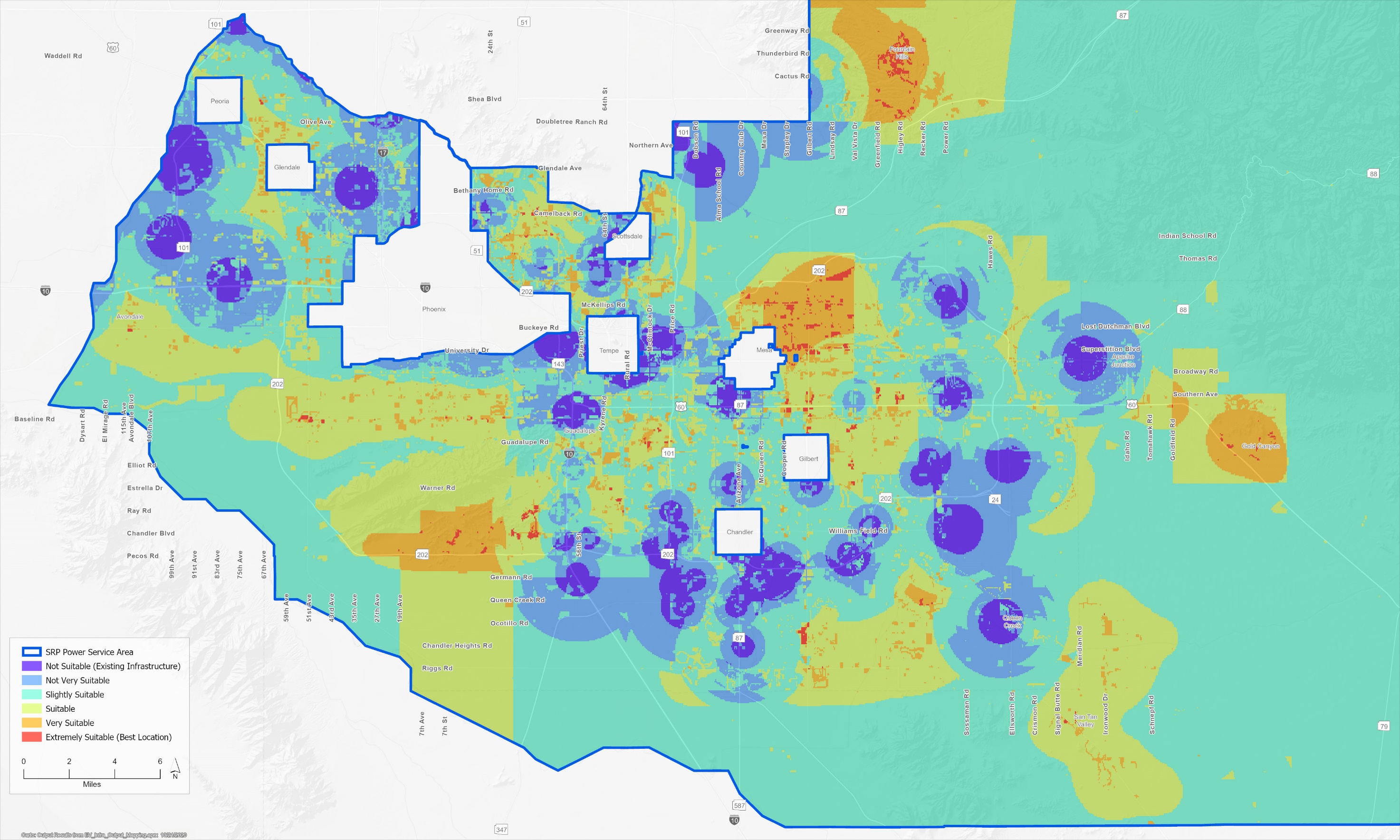 2/17/2022
9
©Salt River Project, 2022. All rights reserved. FOR INTERNAL USE ONLY. DO NOT DISTRIBUTE.
Distribution Planning: Electric Vehicles
Using analytics to find and proactively replace overloaded service transformers before they fail
Creating an EV locational value map to help direct customers to locations that have existing distribution infrastructure capacity.
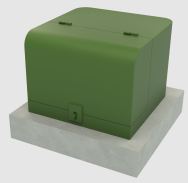 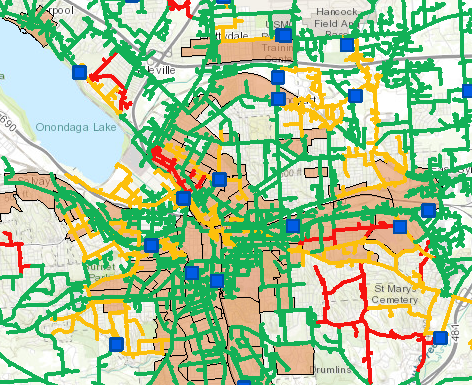 2/17/2022
10
©Salt River Project, 2022. All rights reserved. FOR INTERNAL USE ONLY. DO NOT DISTRIBUTE.
Customer Construction Services
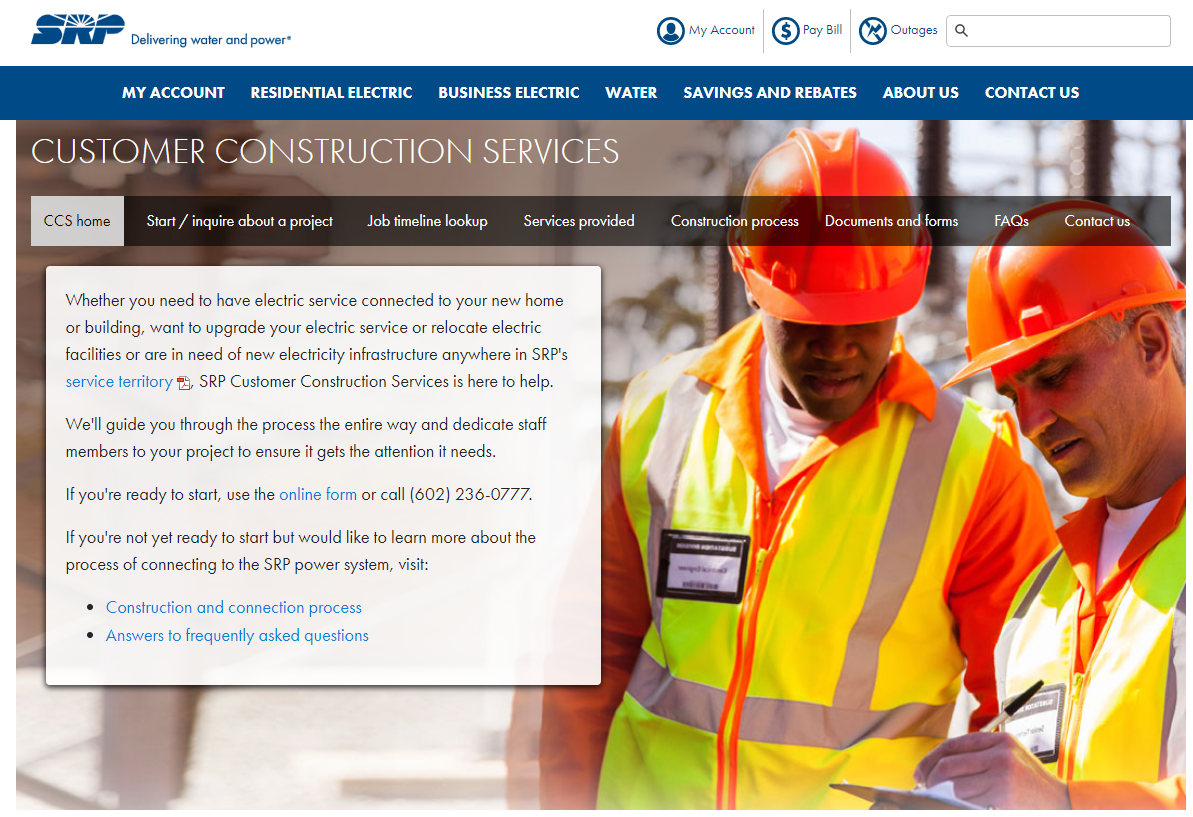 Customers can contact SRP via:
Phone                                               602-236-0777
Website: www.srpnet.com/electric/business/ccs

SRP Business Rebates
Website:          www.savewithsrpbiz.com
2/17/2022
11
©Salt River Project, 2022. All rights reserved. FOR INTERNAL USE ONLY. DO NOT DISTRIBUTE.